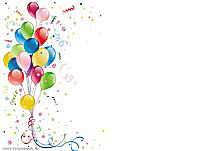 МОУ «Дубровская СОШ»

Летний пришкольный лагерь 
с дневным пребыванием 
«Космическое путешествие»
для учащихся 1-3 классов

Воспитатели:
Кобелева Валентина Анатольевна
Кобелева Людмила Федоровна
Трубина Любовь Алексеевна
Рожнева Светлана Павловна
Лето начинается,Лагерь  открывается !
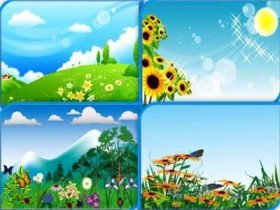 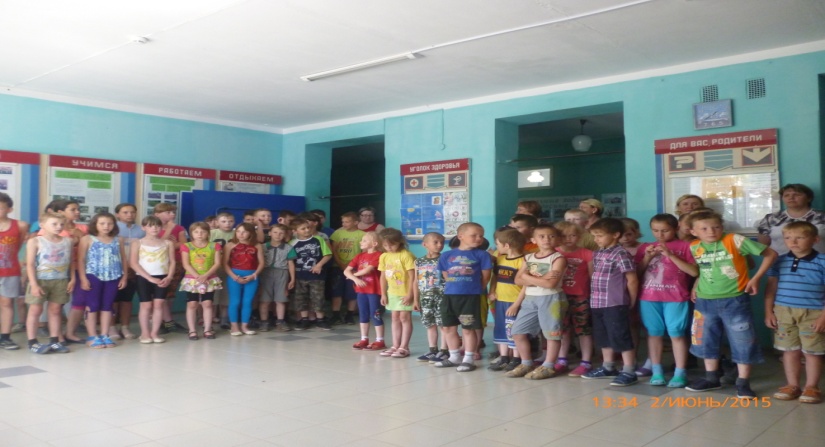 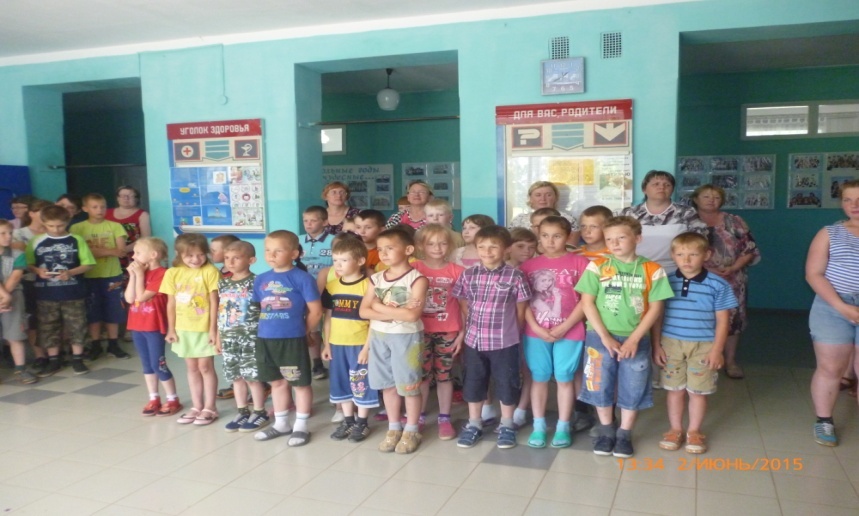 Дом досуга в день детейПригласил к себе гостей !
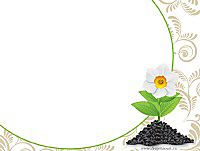 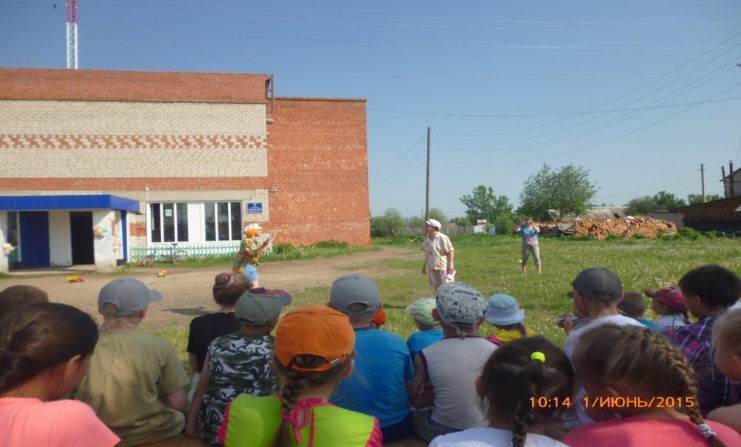 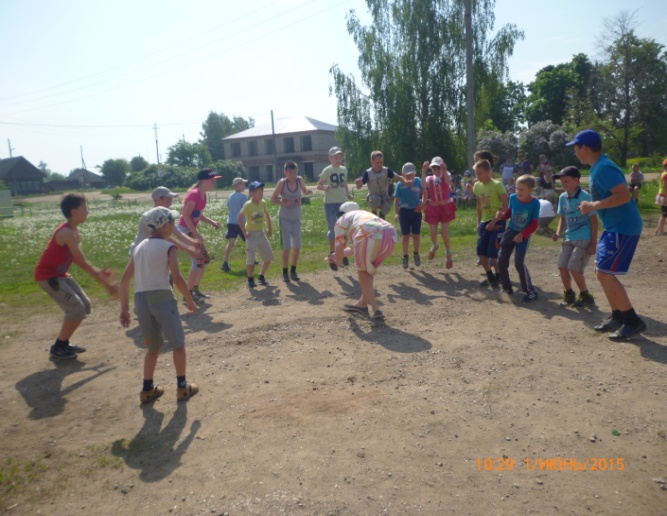 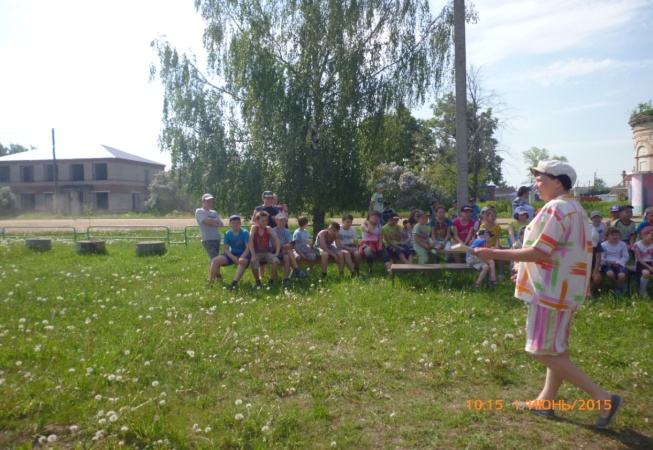 Приготовились играть, Бегать, прыгать и скакать !
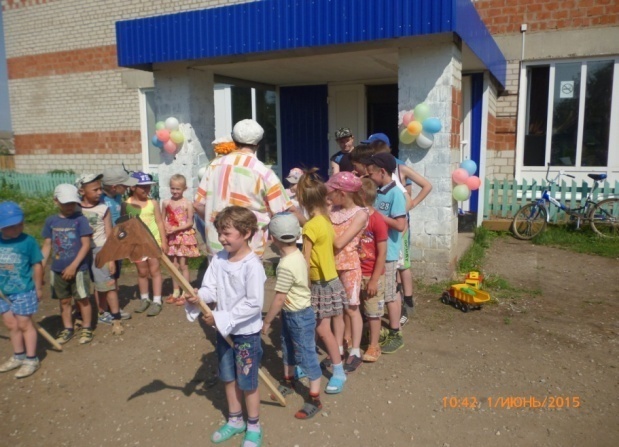 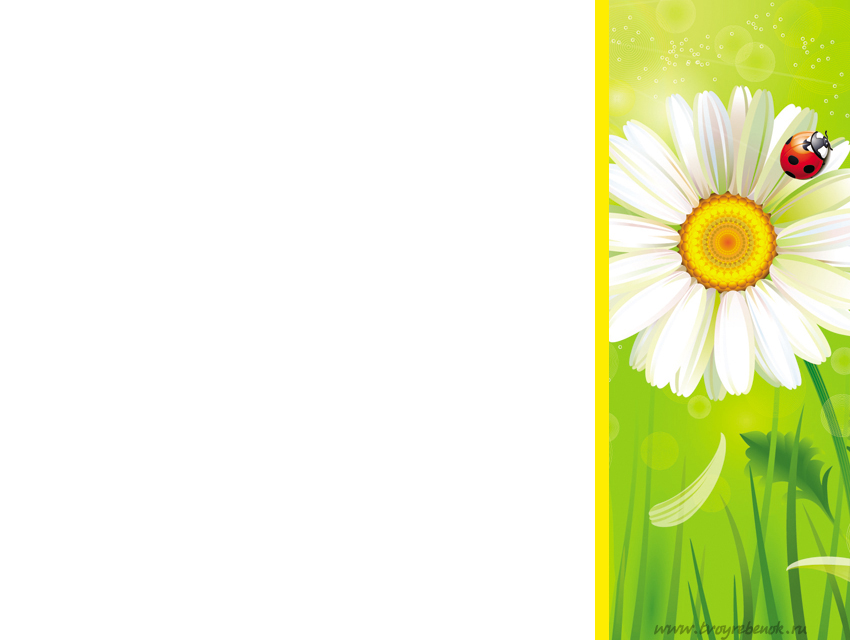 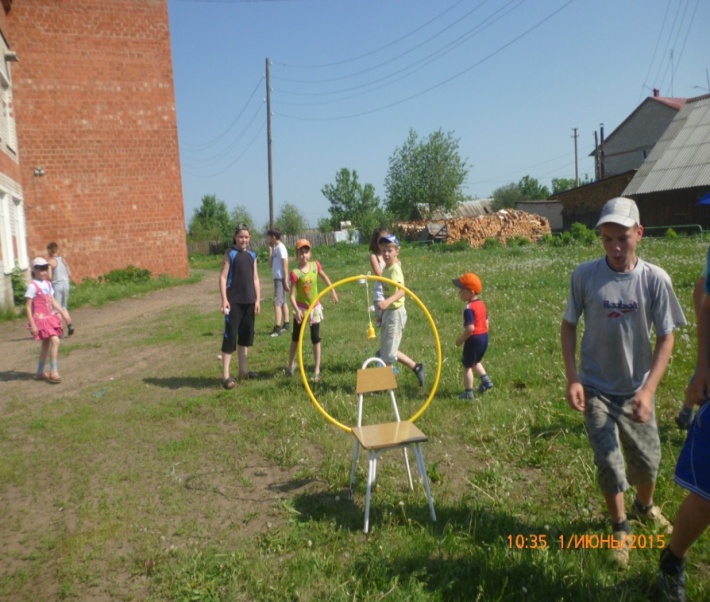 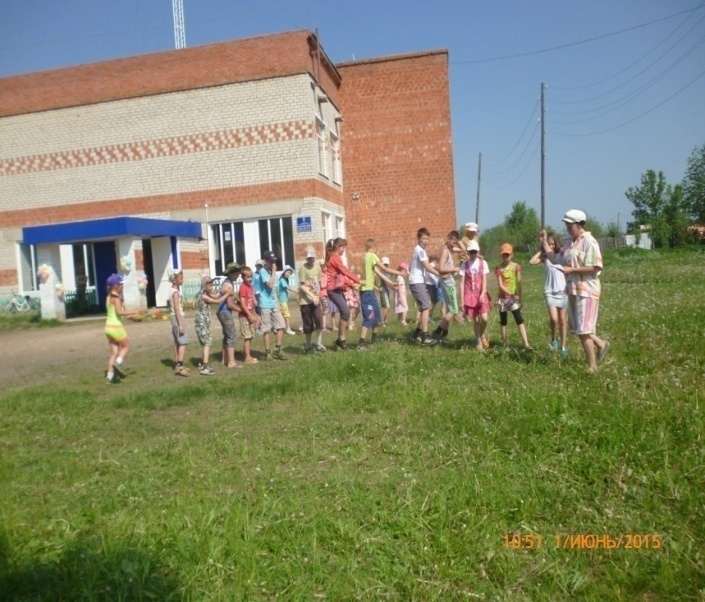 Соблюдали мы режим,Быть здоровыми хотим!
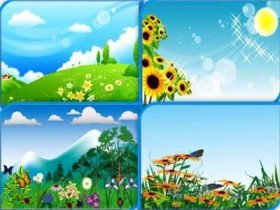 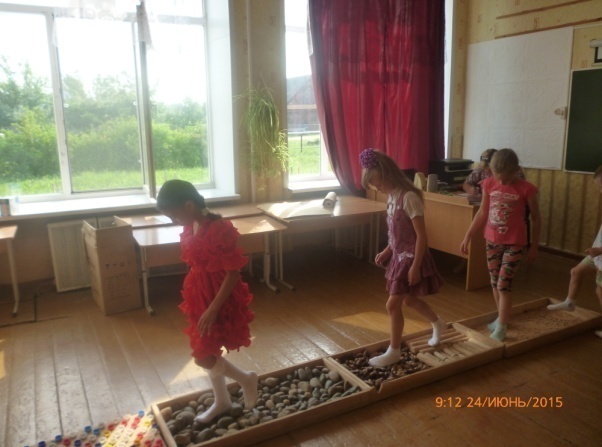 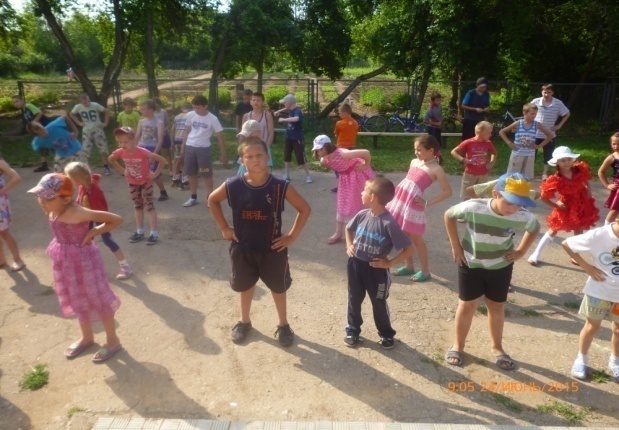 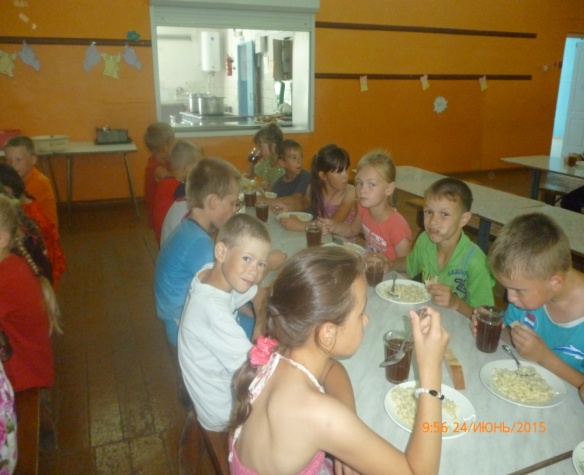 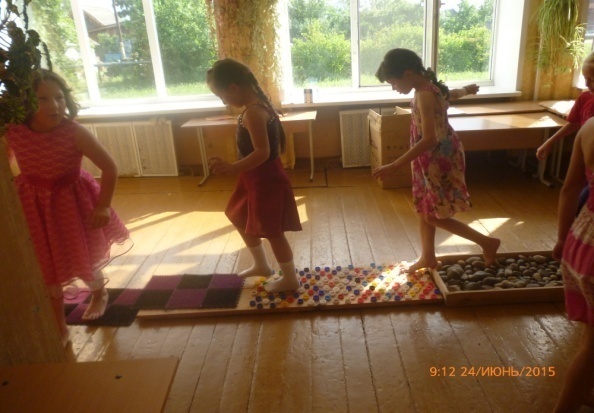 Мы играем и поём, 
Очень весело живём!
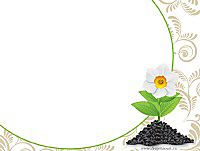 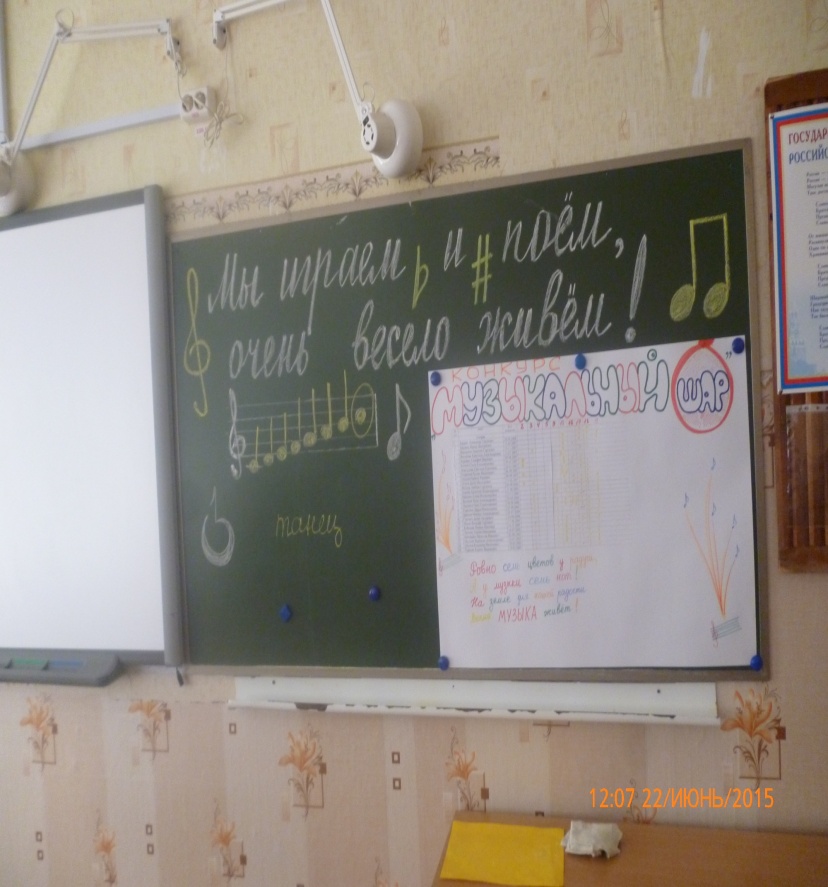 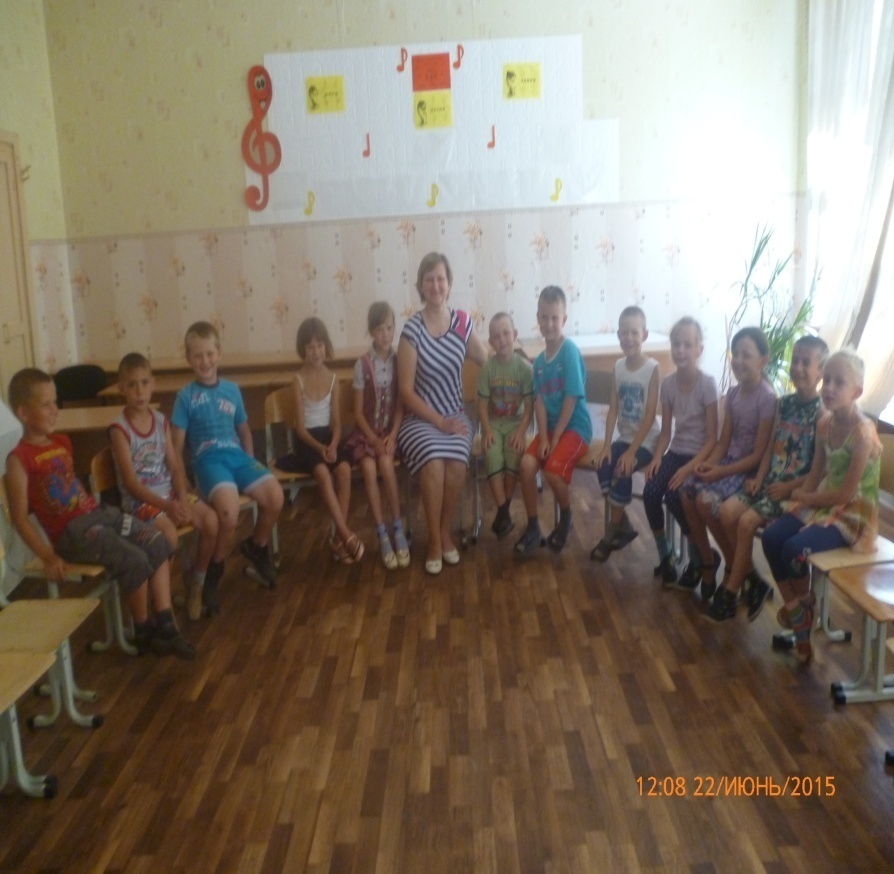 Надежда  Николаевна Муцик приходила,Дискотеку проводила !
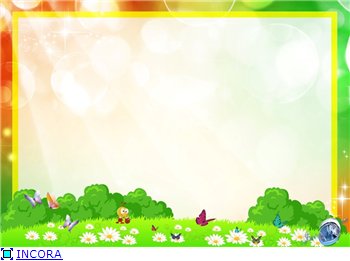 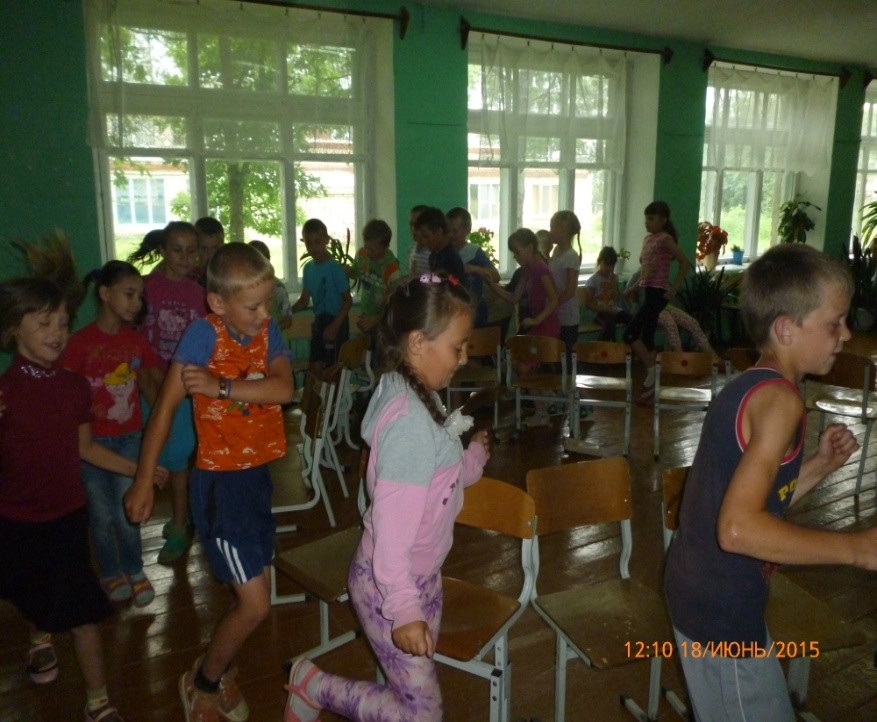 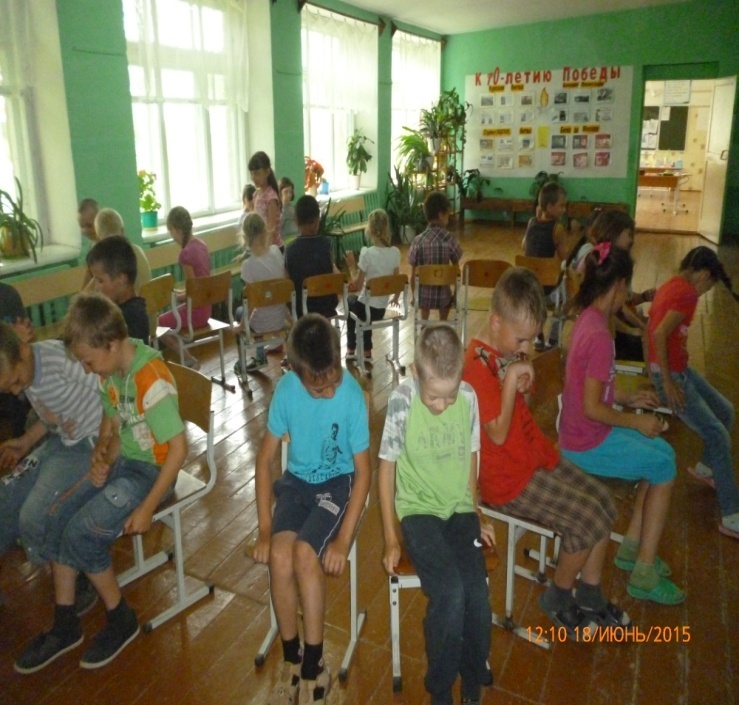 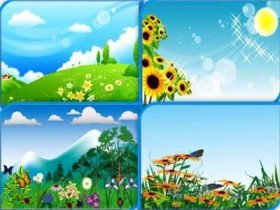 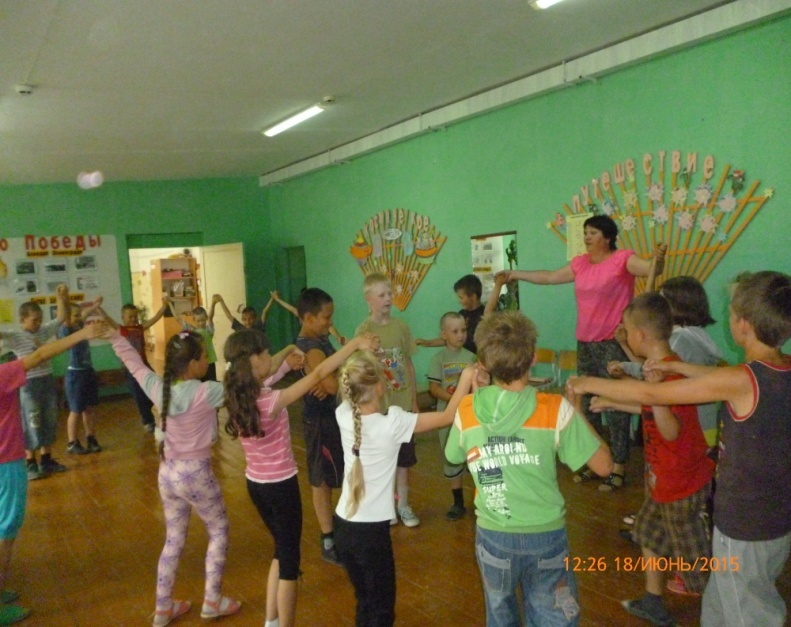 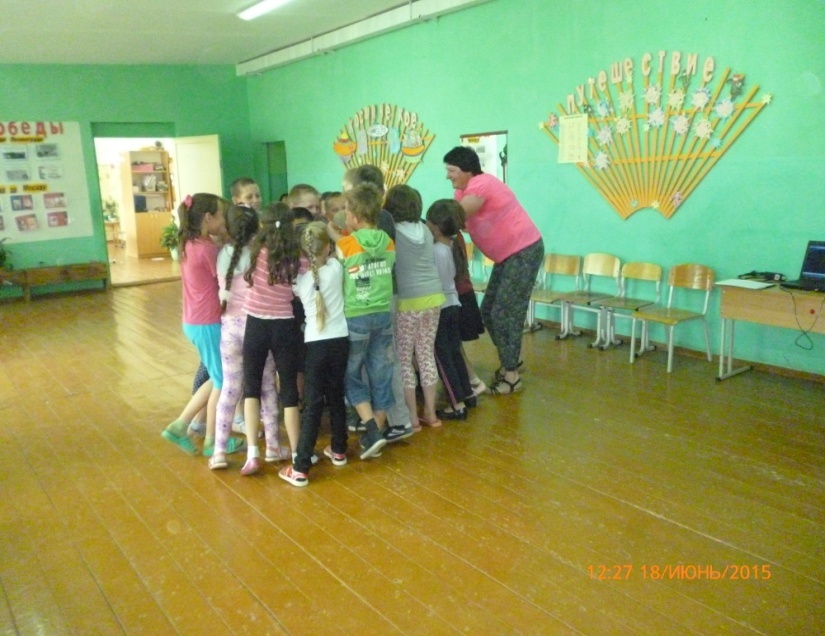 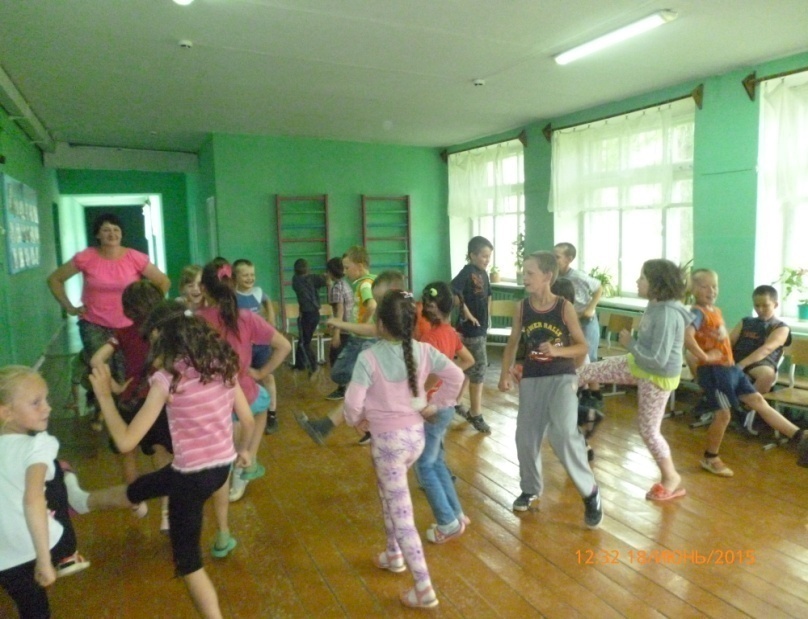 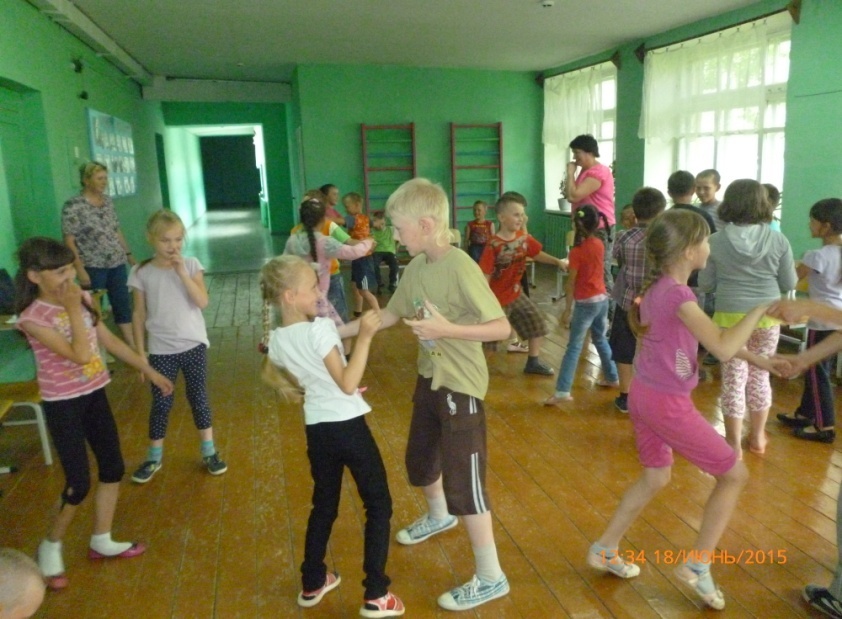 День Памяти в стране, Мы будем помнить о войне.
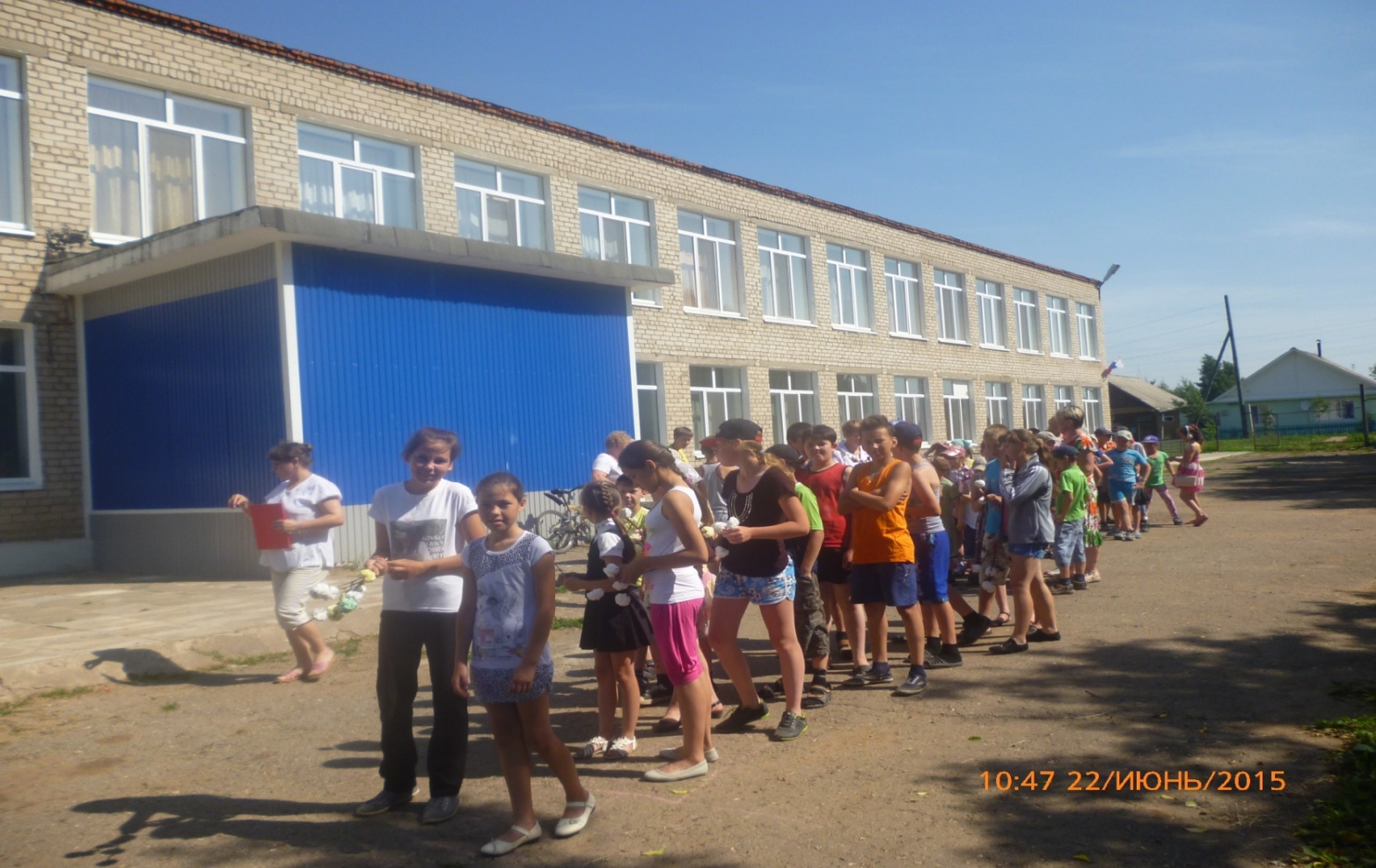 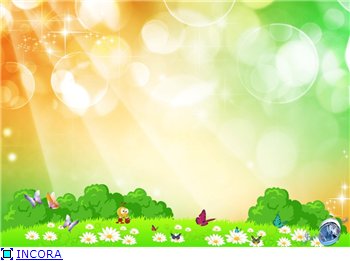 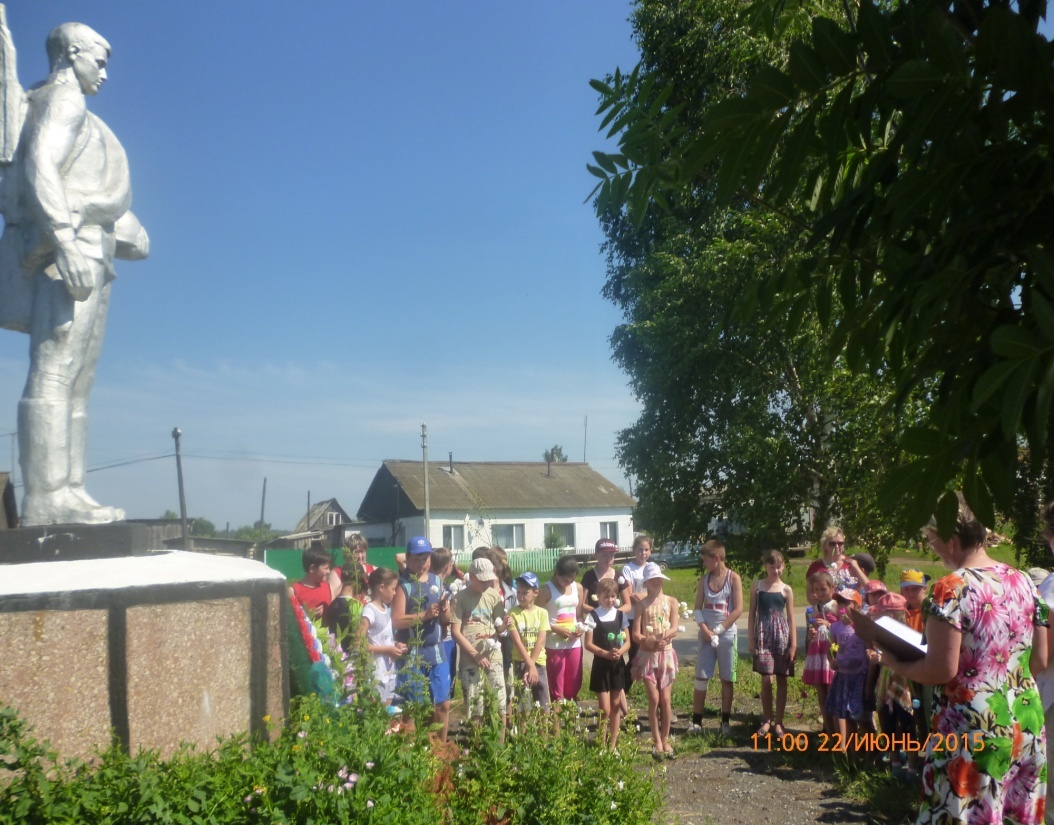 Д. А. Пастухов удивил, Оригами научил !
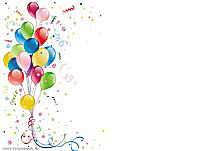 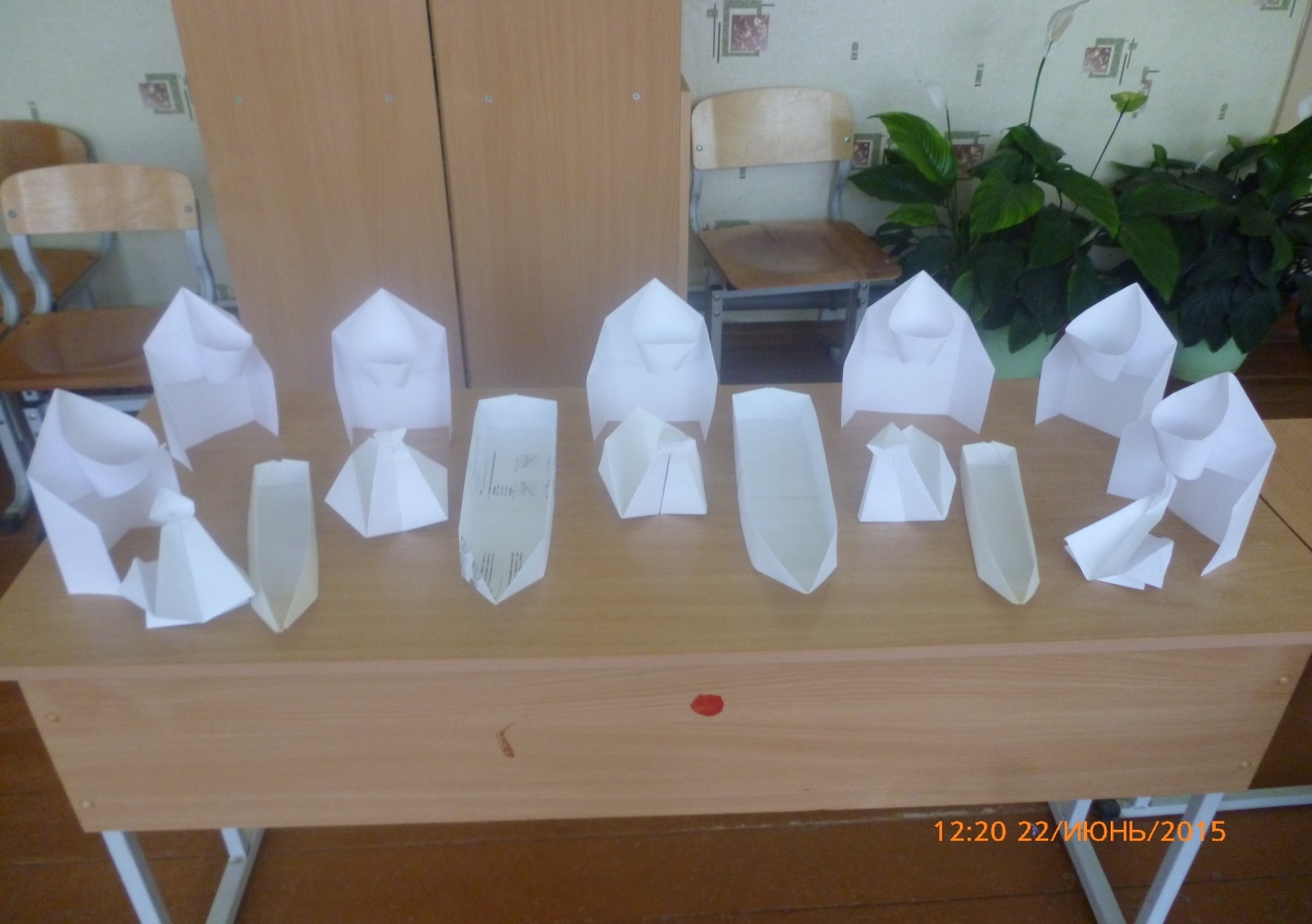 Съездить мы в музей успели,очень много посмотрели.
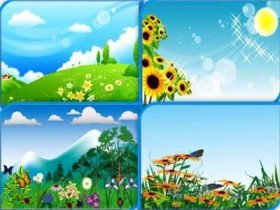 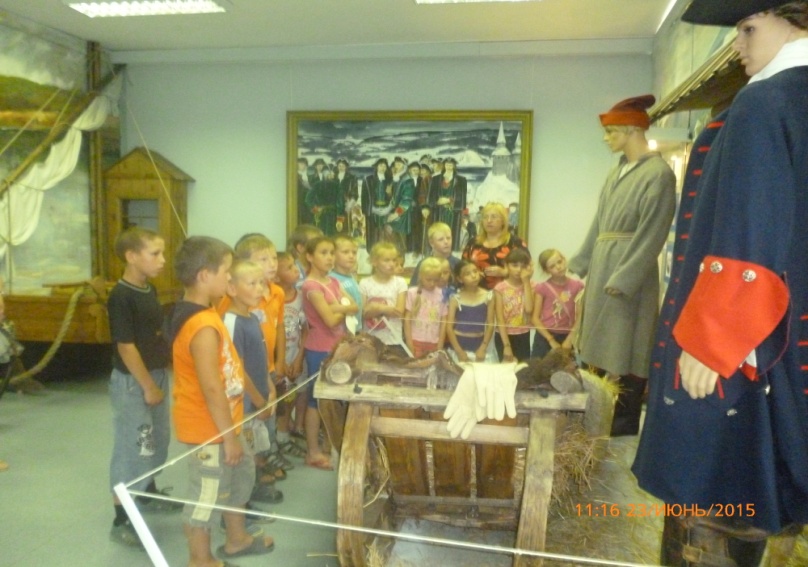 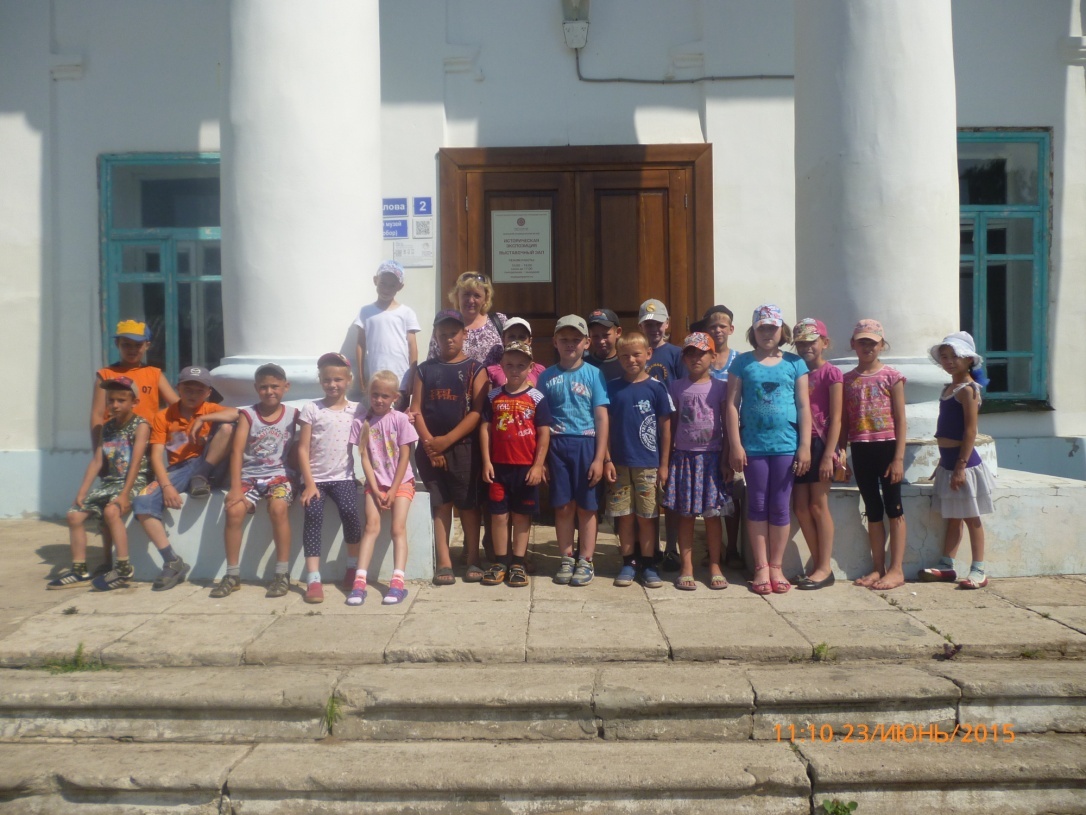 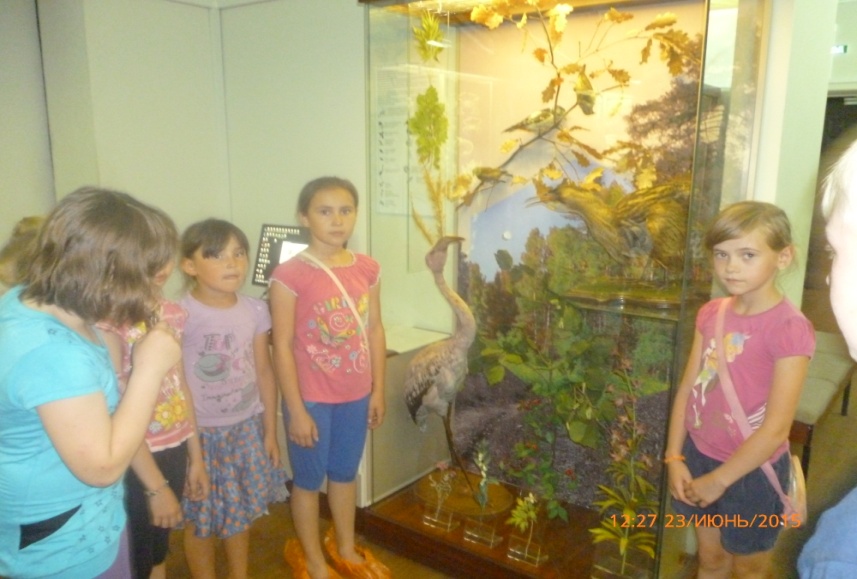 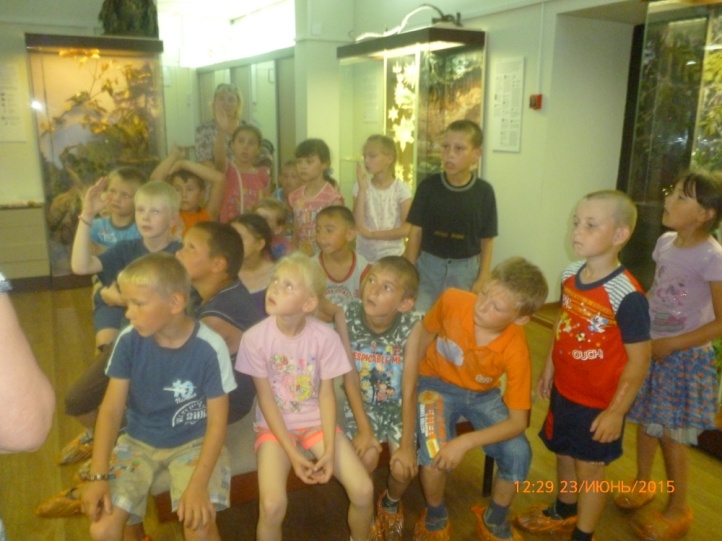 Мальчишки юбки одевали, В комический футбол играли.
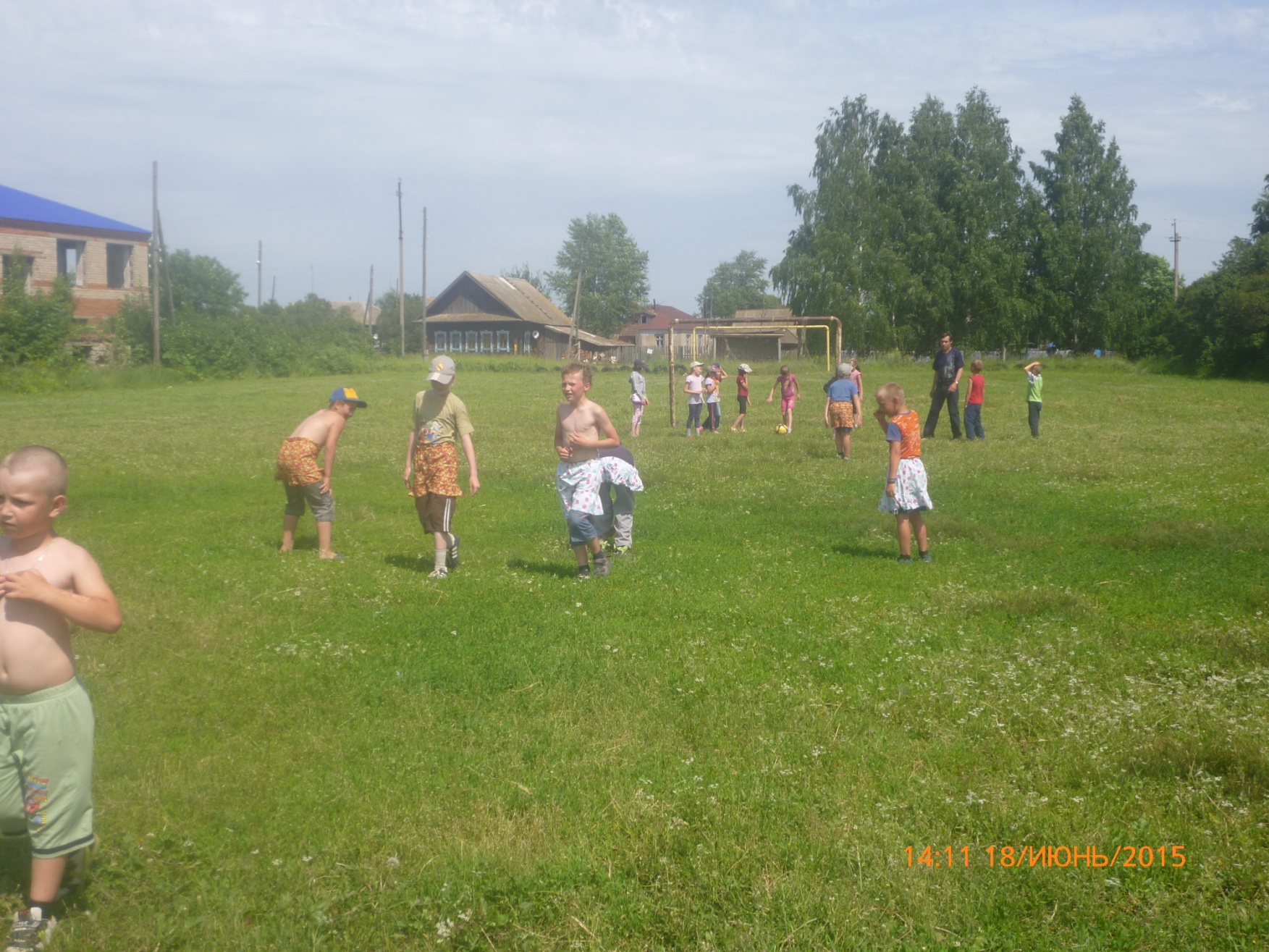 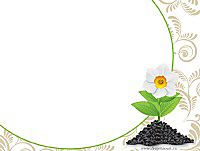 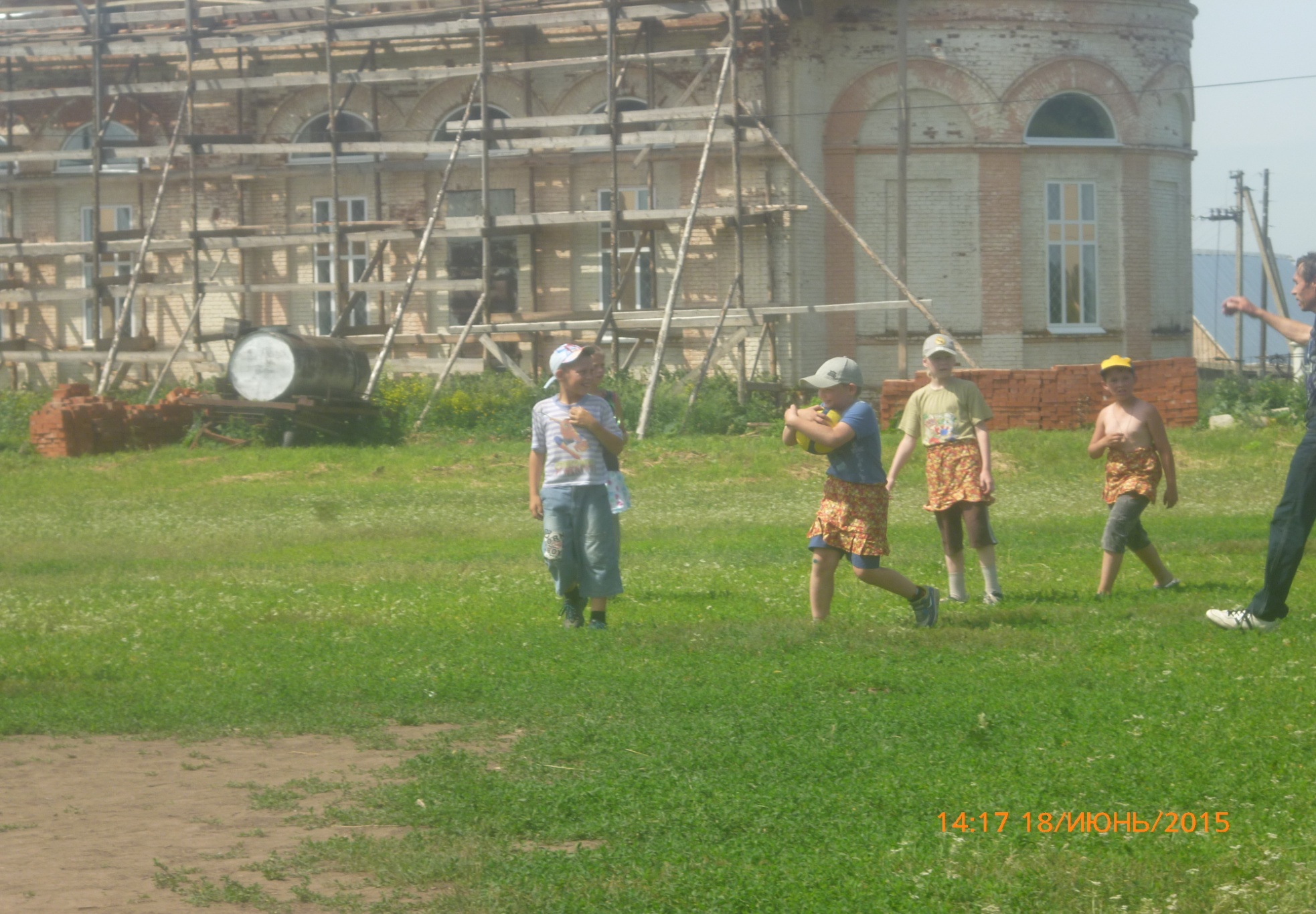 В космическом путешествии побывали,Космический город создали.
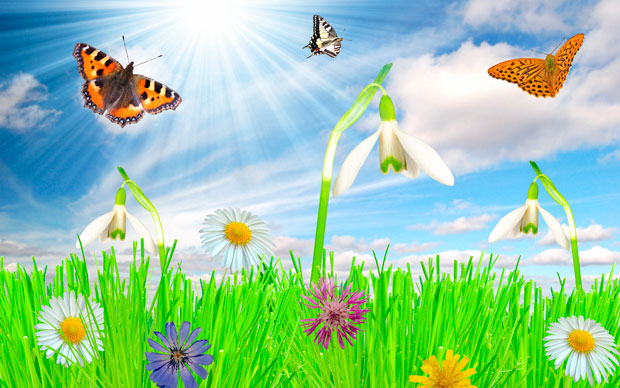 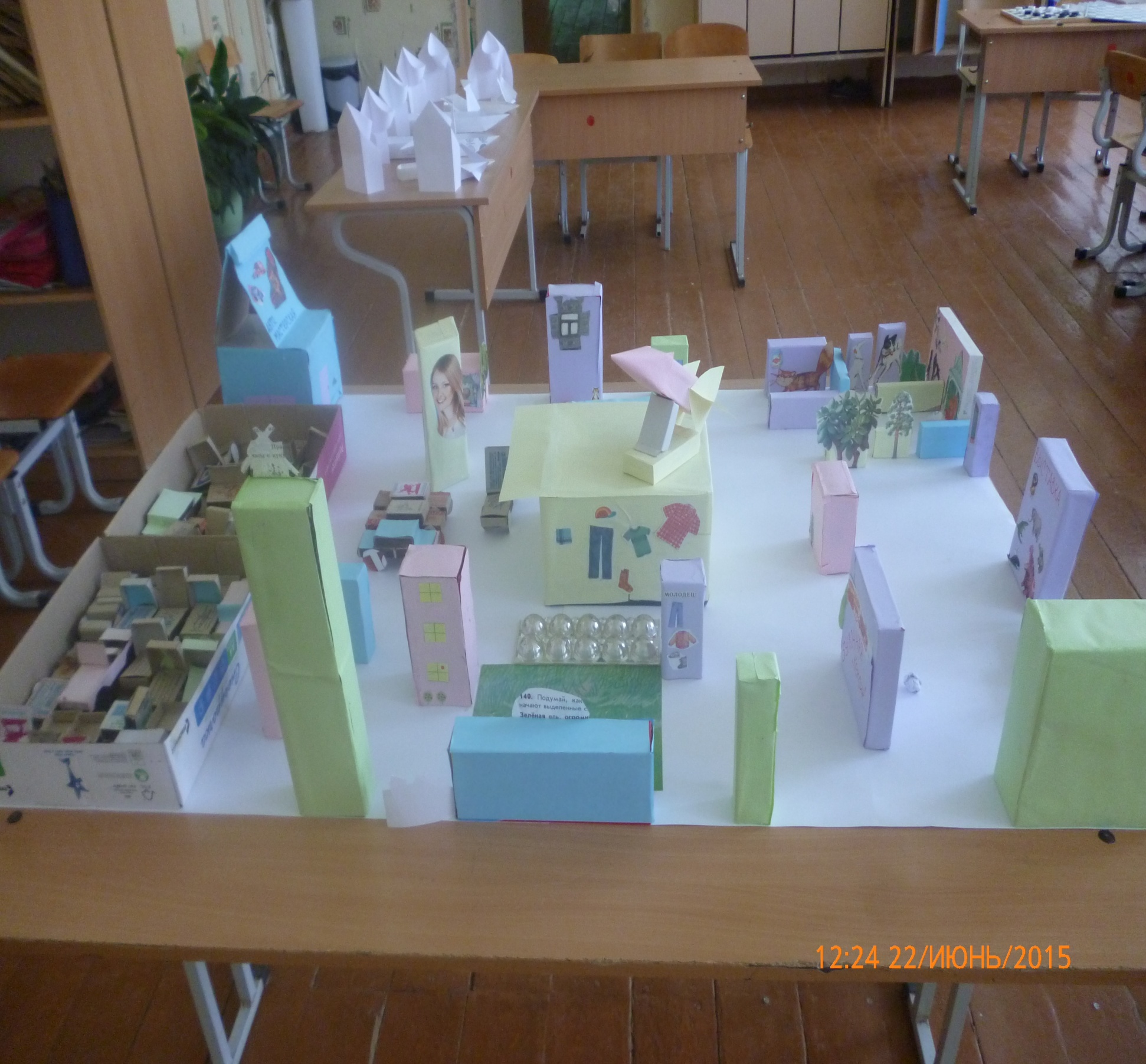 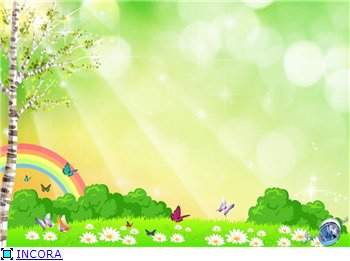 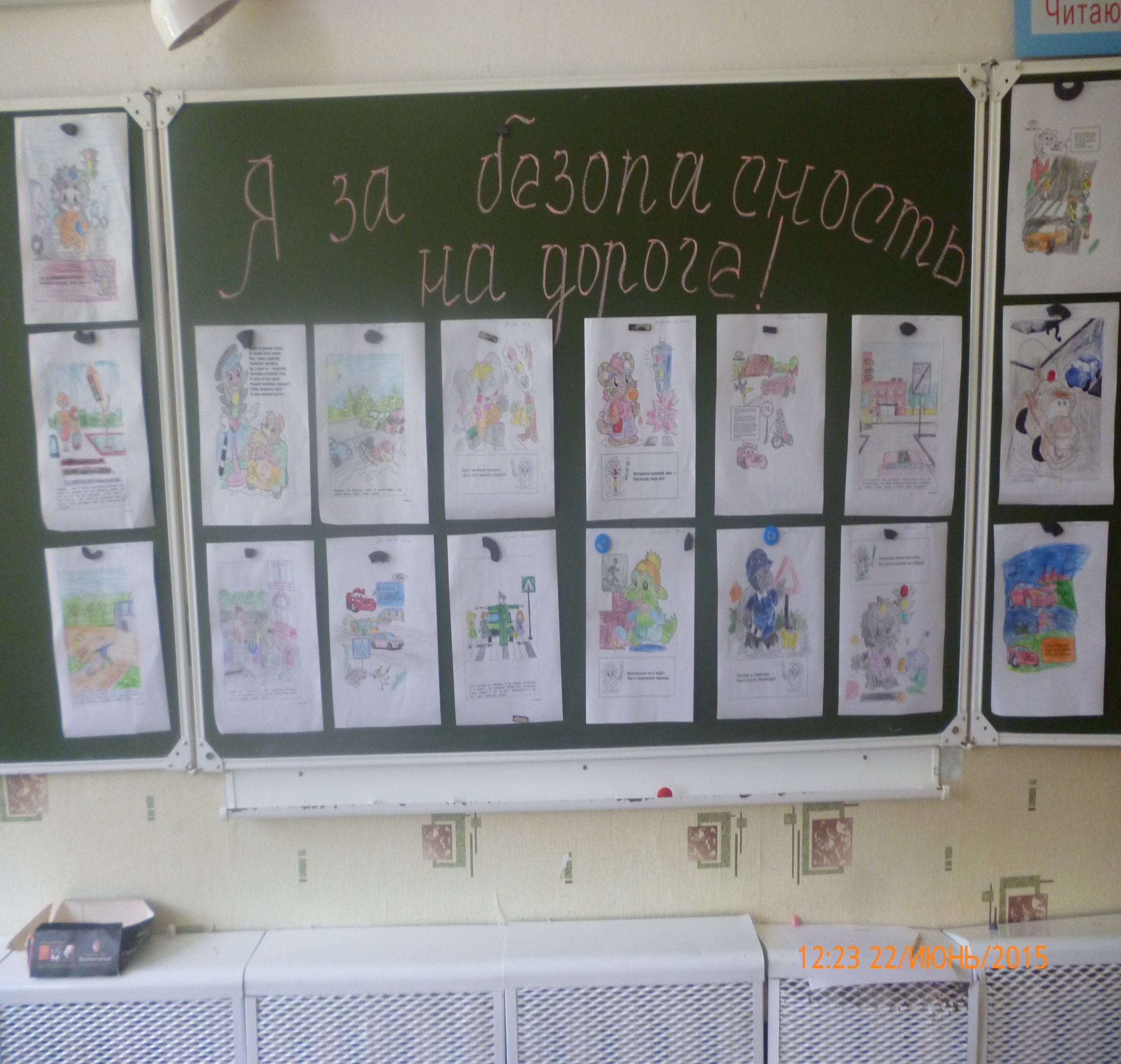 Вот и смену завершаем,Всех концертом удивляем!
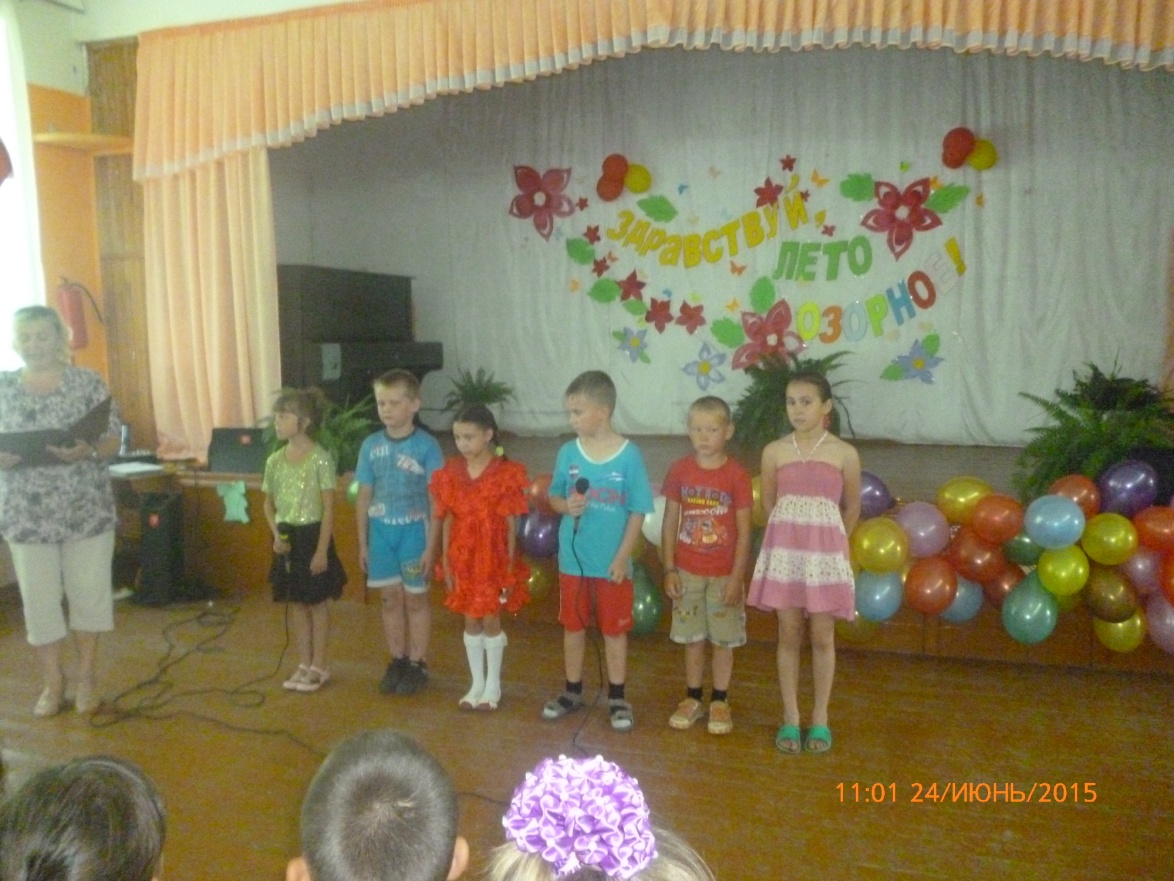 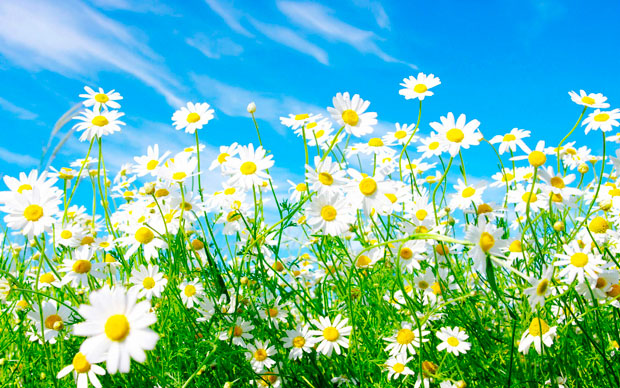 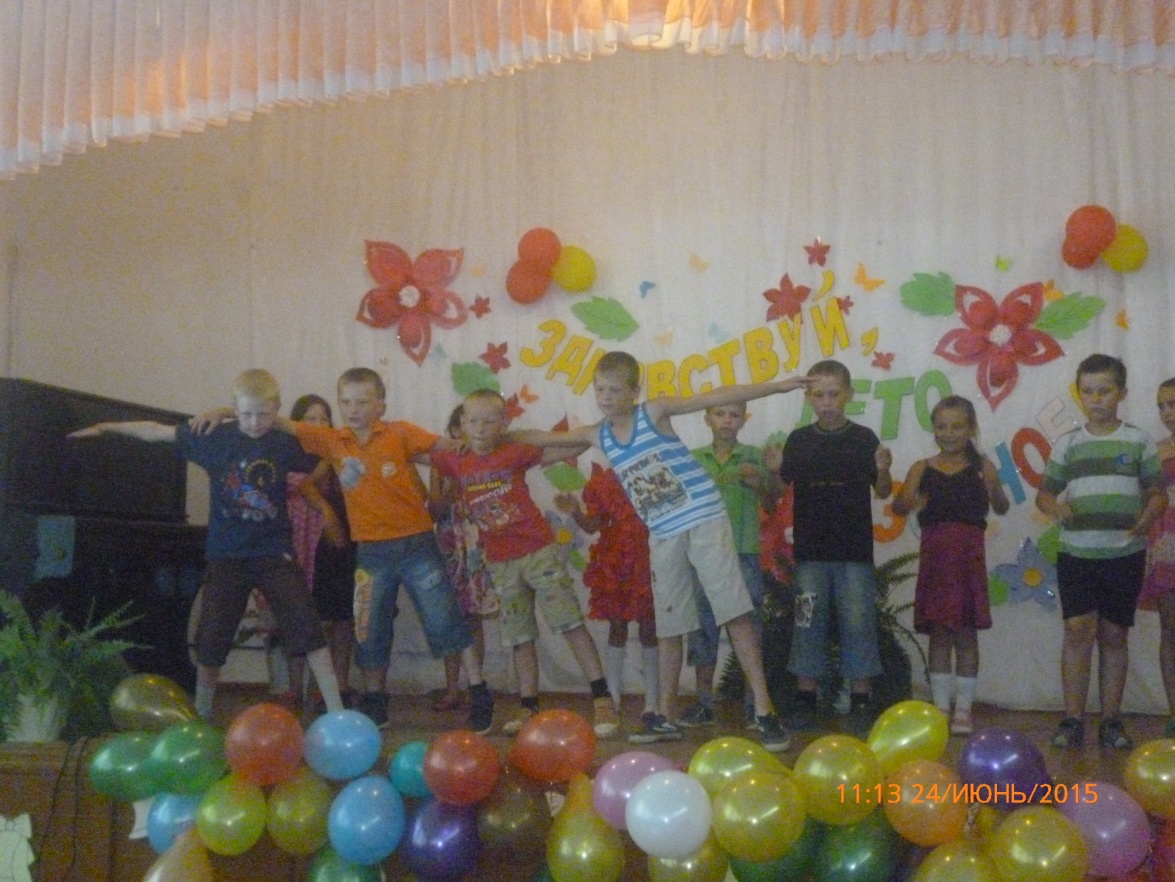 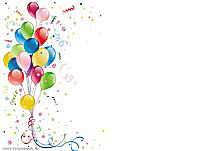 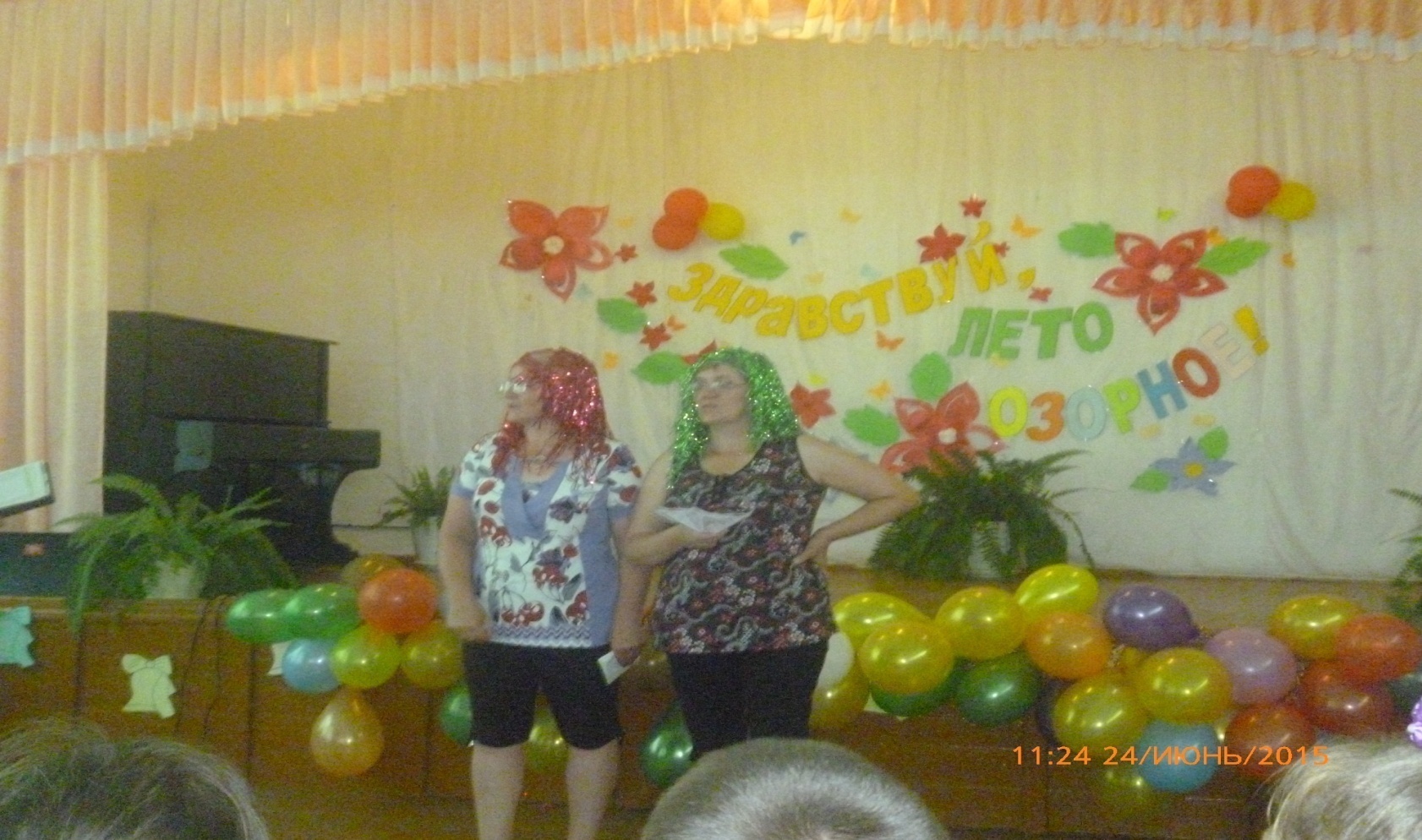 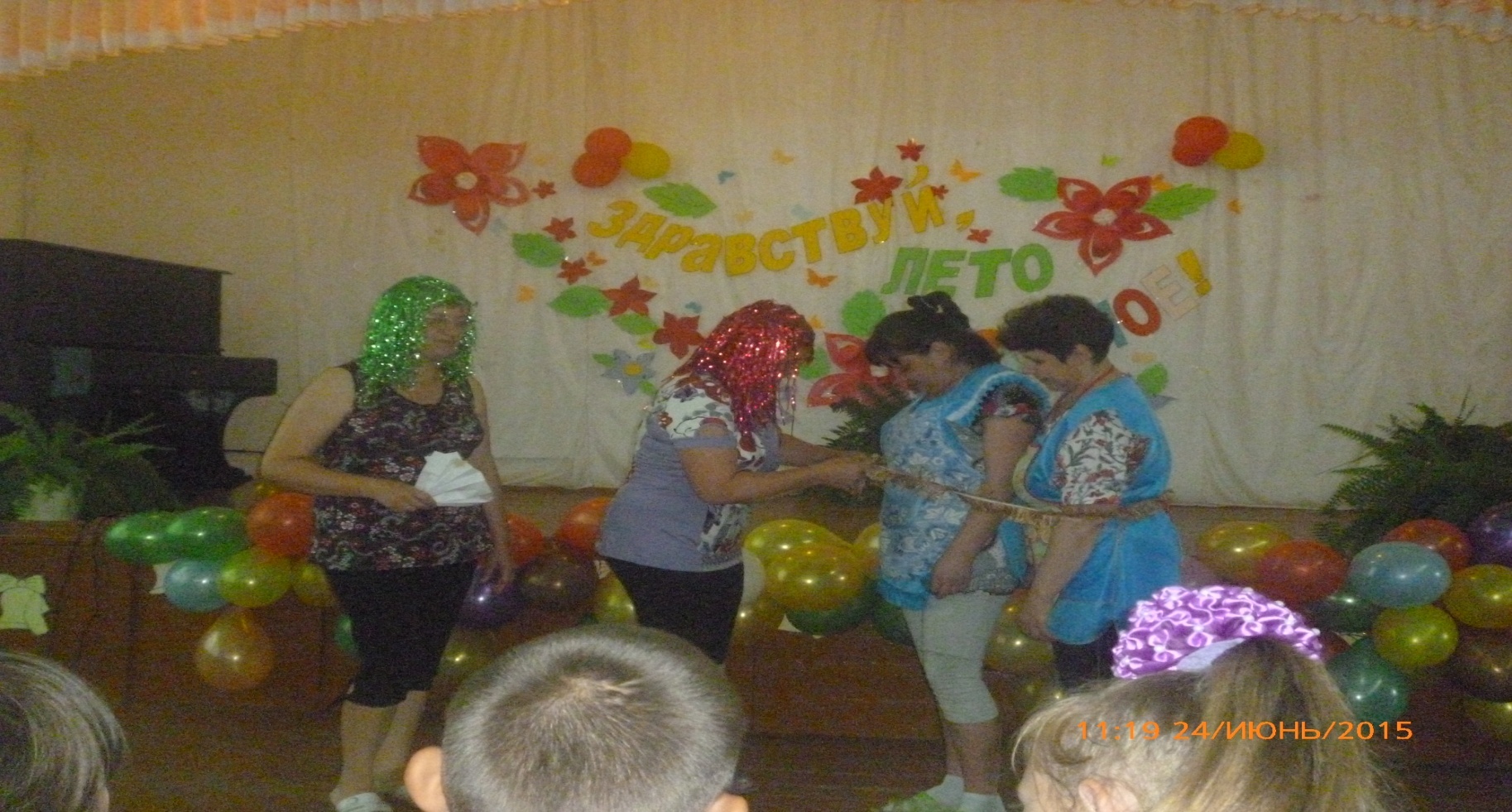